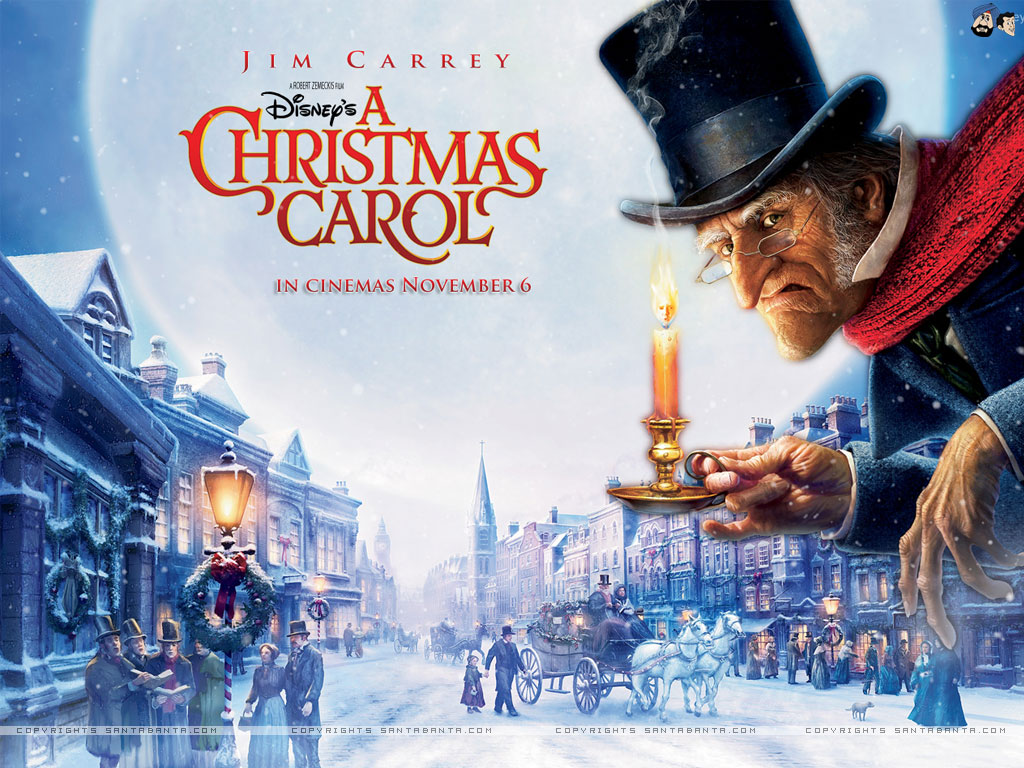 LO: summarising
Thursday 12th November 2020
Summarising
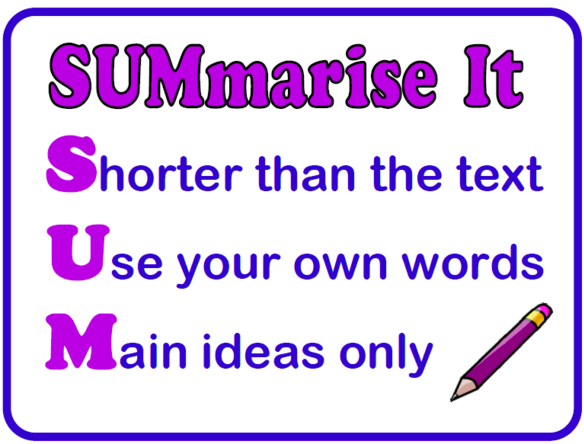 Summarising
Can you verbally summarise Stave Two (which you read yesterday) in a clear and concise statement?  

Practise with your partner.

Let’s hear some volunteers...
Summarising
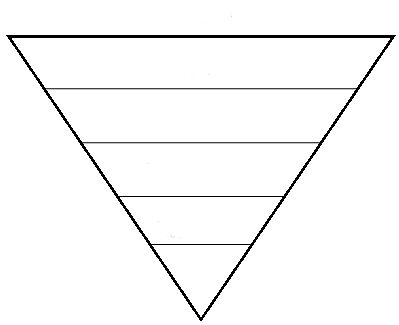 Short paragraph
3 sentences
1 sentence
3-4 words
1 words which encapsulates the entire chapter!